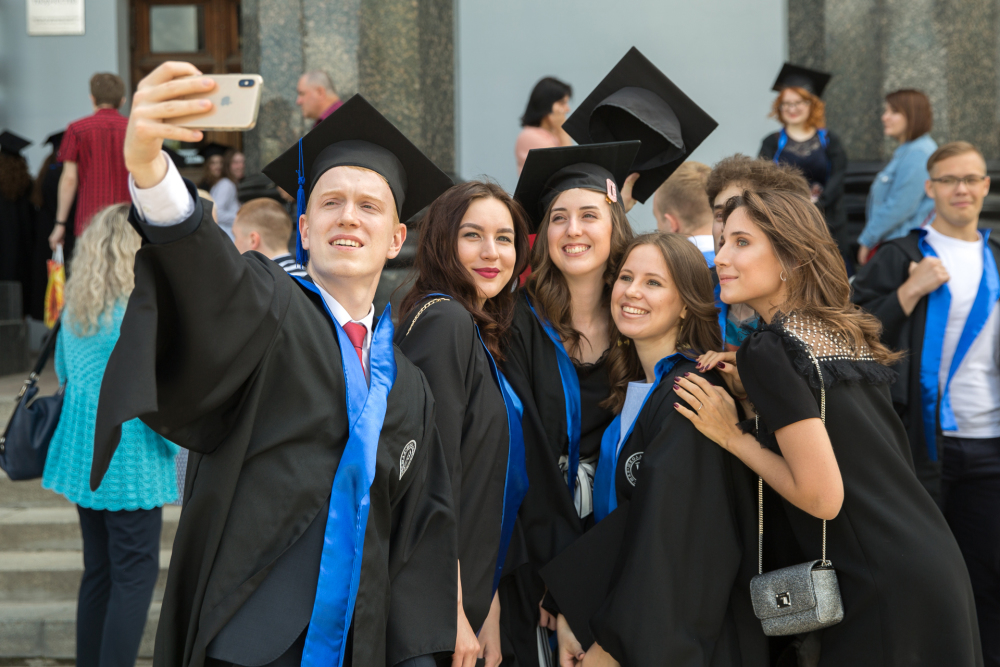 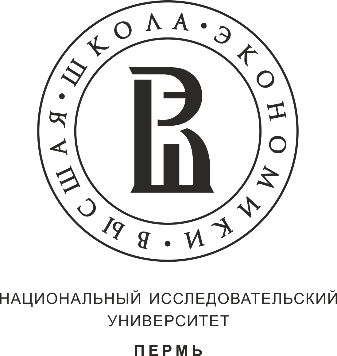 Высшая школа экономикиПермь
Национальный исследовательский университет «Высшая школа экономики»
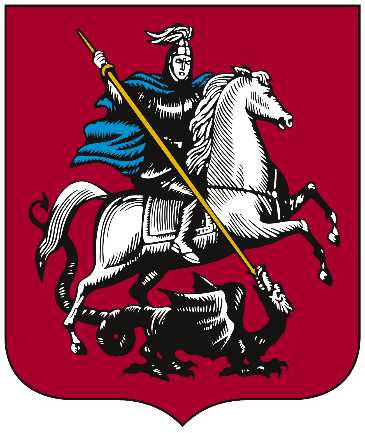 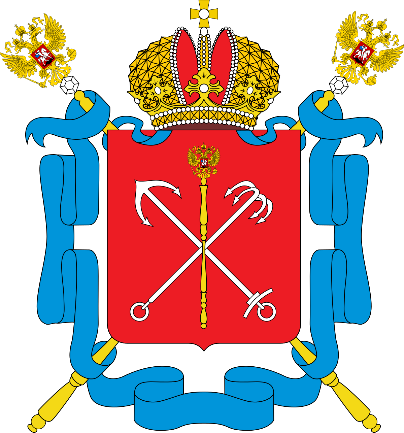 4 кампуса — единый университет

ТОП-10 ведущих вузов страны
ТОП-3 российских вузов по качеству приёма, уровню зарплат выпускников и т.д.

Международные рейтинги:
QS, ARWU, THE — ТОП-10 среди российских вузов
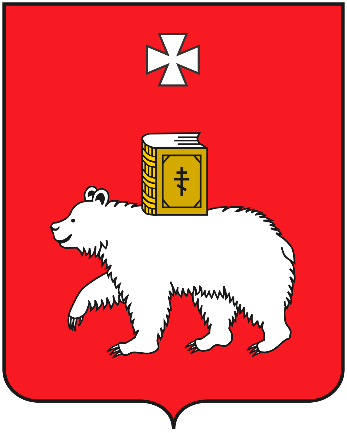 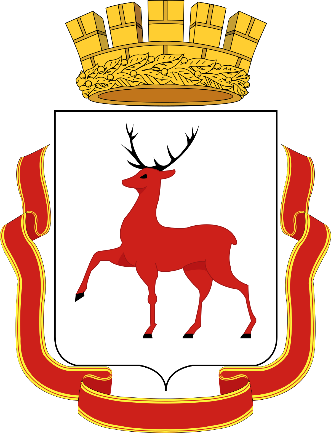 Вышка в мировых и российских рейтингах
1 МЕСТО В РОССИИ 
по экономике и эконометрике, социологии, политике и международным отношениям, менеджменту, бухгалтерскому учету и
финансам «QS – World University Rankings 
by subject», 2019 (предметные рейтинги)
1 МЕСТО В РОССИИ
THE Young University Rankings, 2019 
(Рейтинг «молодых» университетов мира)
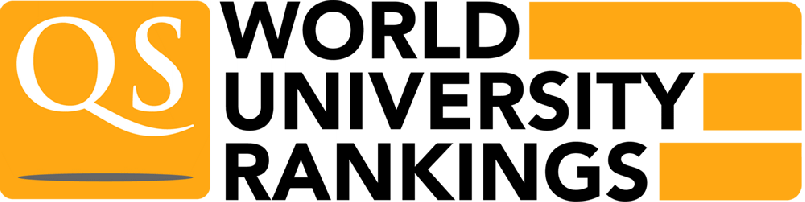 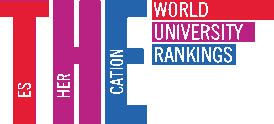 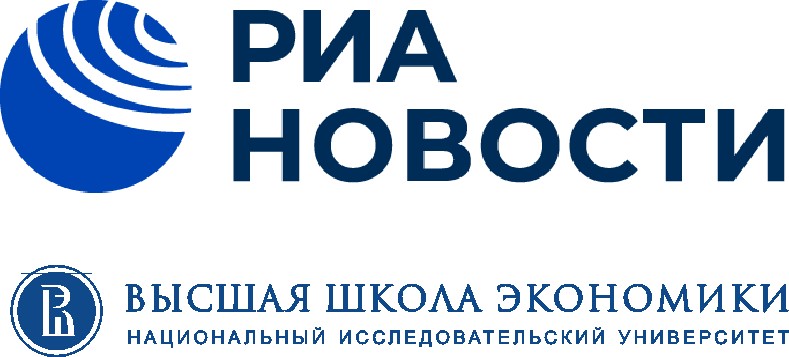 1 МЕСТО В ПЕРМСКОМ КРАЕ
Рейтинг по качеству приема 
в российские ВУЗы (РИА Новости и ВШЭ)
НИУ ВШЭ – Пермь в Топ 25 университетов 
России по качеству бюджетного и платного 
приема абитуриентов
1 МЕСТО В РОССИИ 
по экономике и бизнесу, 
социальным наукам и здравоохранению
«U.S.News & World Report Best Global 
Universities by Subject», 2019/20 
(предметные рейтинги)
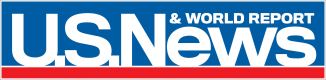 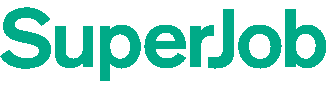 1 МЕСТО В РОССИИ 
в сфере финансов и экономики
Зарплатный рейтинг портала Superjob.ru, 2019
1 МЕСТО В РОССИИ 
по экономике, менеджменту, социологии
ShanghaiRanking's Global Ranking 
of Academic Subjects, 2019
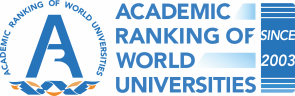 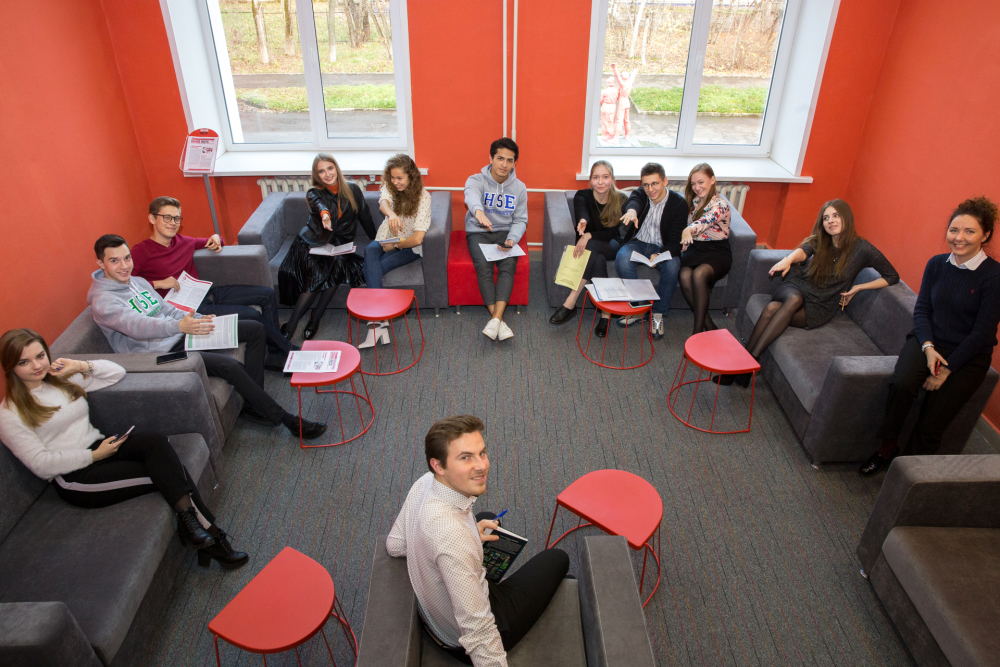 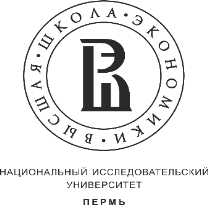 НИУ ВШЭ в Перми
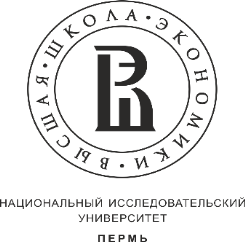 НИУ ВШЭ в Перми
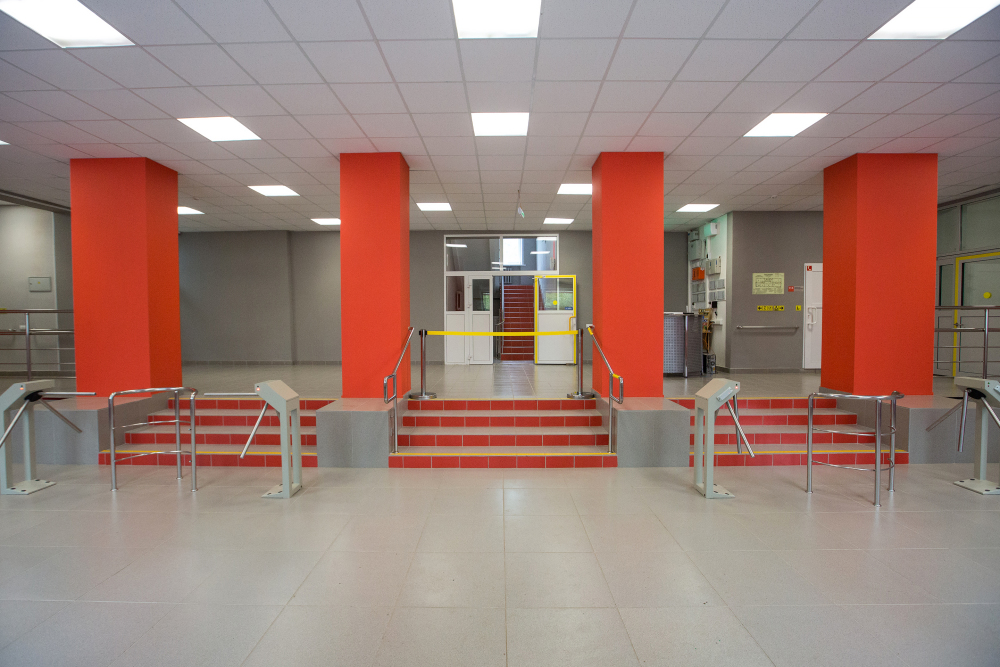 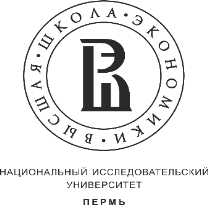 НИУ ВШЭ в Перми
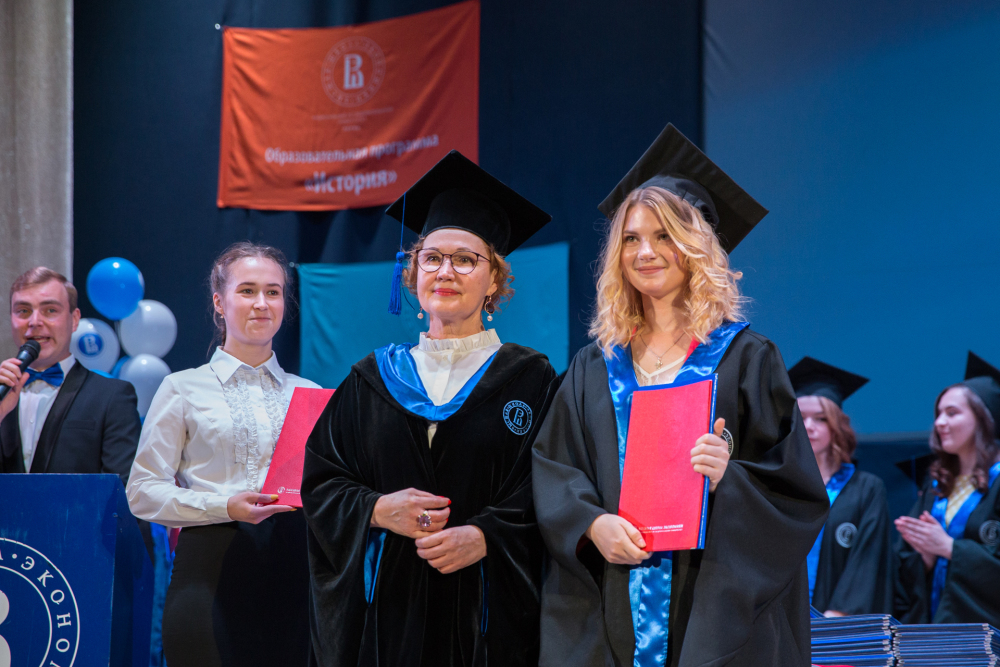 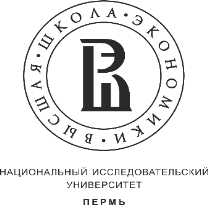 НИУ ВШЭ в Перми
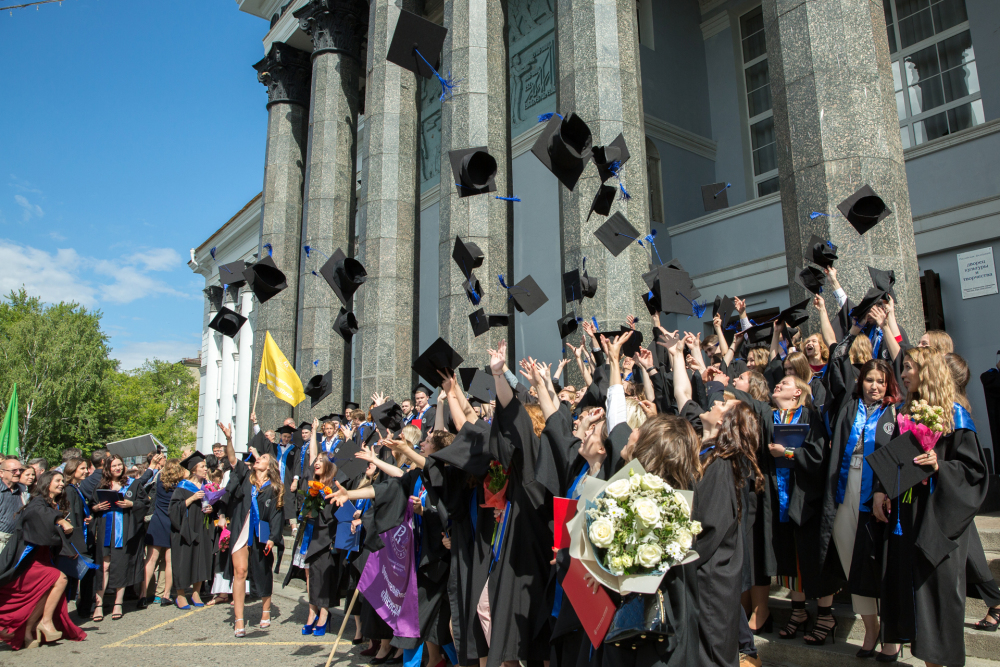 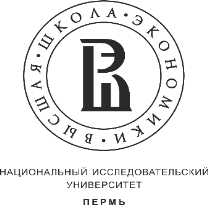 НИУ ВШЭ в Перми
Цифровые методы в гуманитарных науках
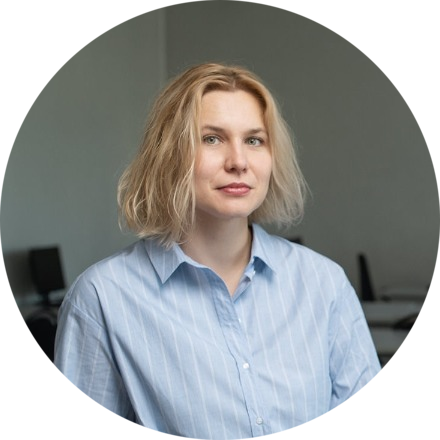 Две культуры
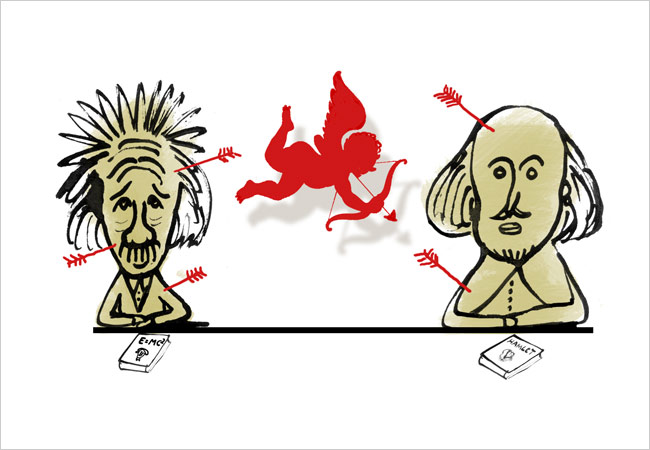 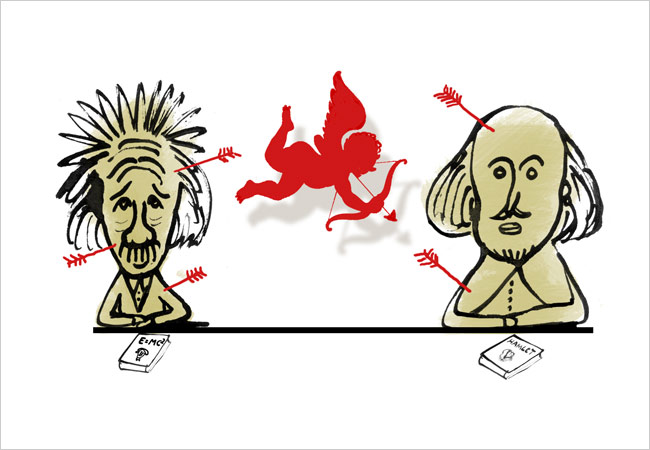 Fans of Shakespeare
Fans of Einstein
Strada Education Network «Robot Ready: Human + Skills for the Future of Work», 2018:
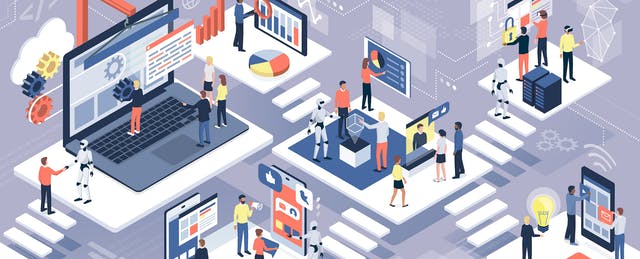 Самыми ценными сотрудниками сейчас и в будущем являются те, кто сочетает технические знания с гуманитарными навыками…
https://www.economicmodeling.com/robot-ready-reports/
Strada Education Network «Robot Ready: Human + Skills for the Future of Work», 2018:
Чтобы быть наиболее эффективными, выпускники гуманитарных наук должны адаптировать свои навыки к работе.

Существует значительный спрос на сотрудников, которые дополняют гуманитарные навыки техническими — такими как анализ данных и свободное владение цифровыми технологиями.
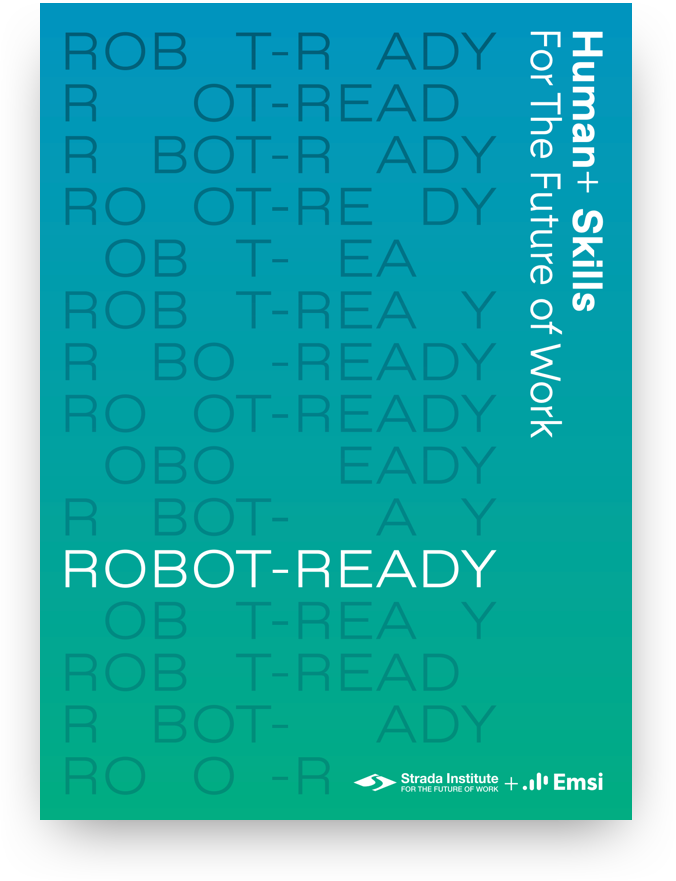 https://www.economicmodeling.com/robot-ready-reports/
Geoffrey Rockwell, 2011:
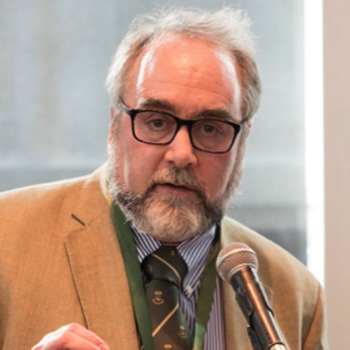 В области цифровых гуманитарных наук стало намного больше рабочих мест, чем в традиционных гуманитарных областях.
Философ, профессор Университета Альберты, Канада; директор Института перспективных исследований
Источник: https://philosophi.ca/pmwiki.php/Main/InclusionInTheDigitalHumanities
Digital Humanities / Цифровая гуманитаристика
междисциплинарное направление;
гуманитарные знания + ИТ;

ИТ в отдельных гуманитарных областях;
общая методология для гуманитарных наук;
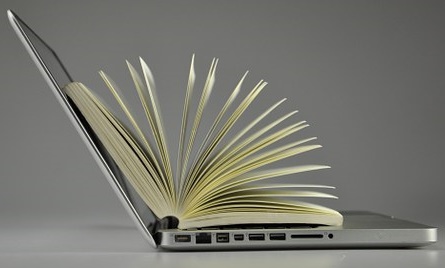 Меж- / поли- / мульти- / над- дисциплинарность DH
Digital Humanities / Цифровая гуманитаристика
междисциплинарное направление;
гуманитарные знания + ИТ;

ИТ в отдельных гуманитарных областях;
общая методология для гуманитарных наук;
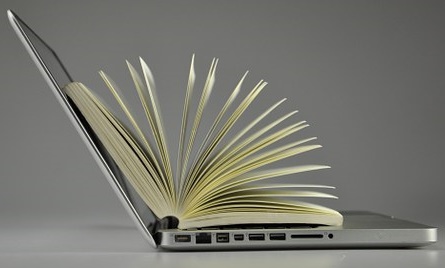 Digital Humanities / Цифровая гуманитаристика
междисциплинарное направление;
гуманитарные знания + ИТ;

ИТ в отдельных гуманитарных областях;
общая методология для гуманитарных наук;

аналитические исследования;
разработка цифровых ресурсов, визуализация,  сохранение ИКН.
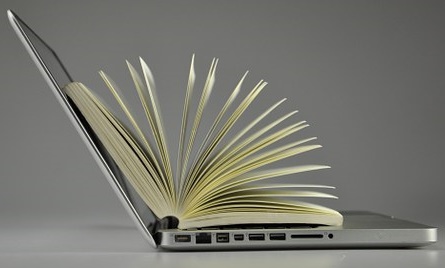 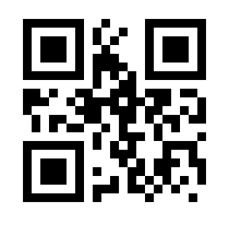 adho.org
eadh.org
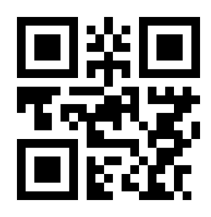 Digital Humanities в России dhrussia.ru
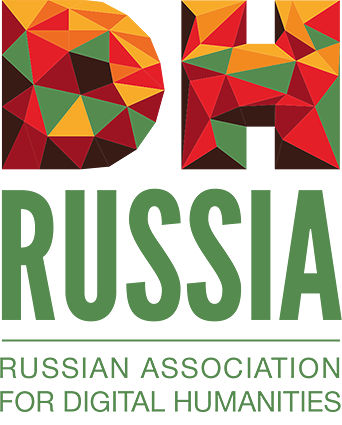 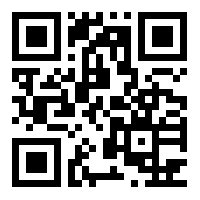 Цифровые методы в гуманитарных науках. Треки
Академический
Практико-ориентированный
Проектный
Цифровые методы в гуманитарных науках. Треки
Академический
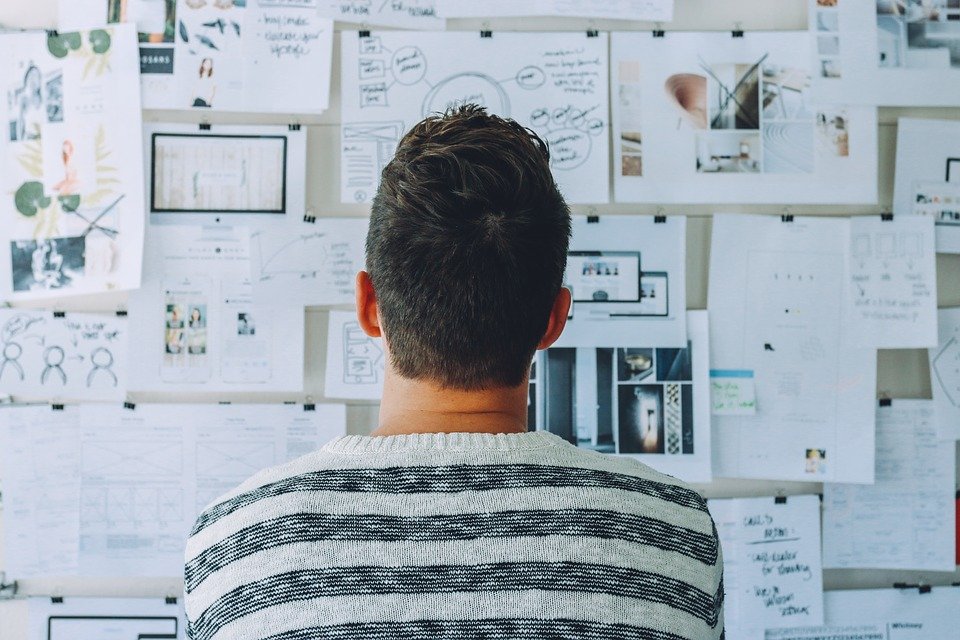 Практико-ориентированный
Проектный
Цифровые методы в гуманитарных науках. Треки
Академический
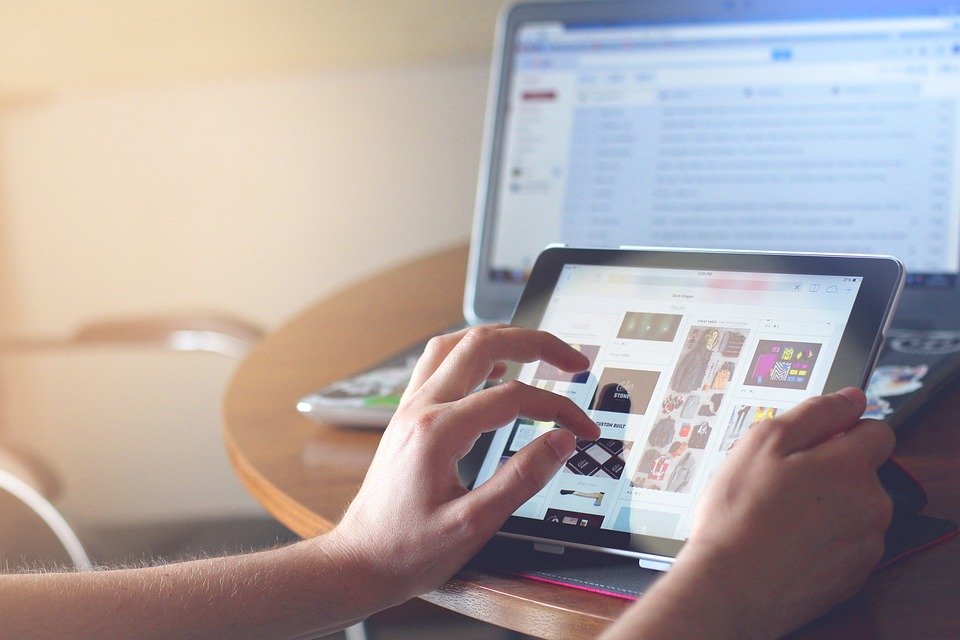 Практико-ориентированный
Проектный
Цифровые методы в гуманитарных науках. Треки
Академический
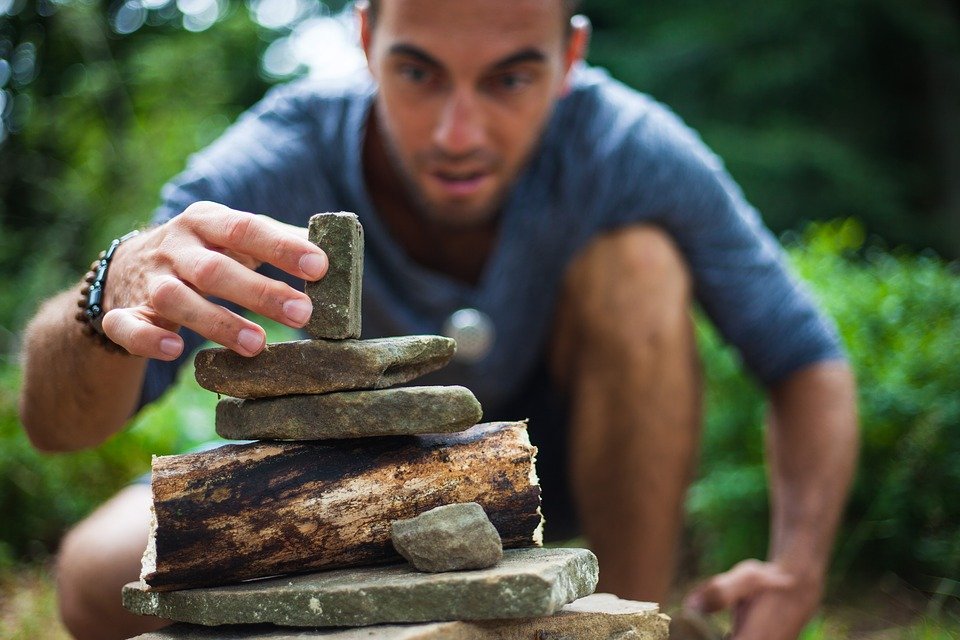 Практико-ориентированный
Проектный
Цифровые методы в гуманитарных науках. Курсы
История исторической науки
Историческая текстология
Эволюция гуманитарного знания
Исторические и общегуманитарные
Цифровые методы в гуманитарных науках. Курсы
Исторические и общегуманитарные
Введение в Digital Humanities
Цифровые методы в гуманитарных науках. Курсы
Исторические и общегуманитарные
Введение в Digital Humanities
Введение в Data Science
Цифровые методы в гуманитарных науках. Курсы
Исторические и общегуманитарные
Информационные системы и базы данных в гуманитарных областях
Пространственный анализ в гуманитарных науках
Социально-сетевой анализ в гуманитарных науках
Цифровые технологии работы с текстами
Введение в Digital Humanities
Введение в Data Science
ИТ в гуманитарных областях
Цифровые методы в гуманитарных науках. Курсы
Исторические и общегуманитарные
Введение в Digital Humanities
Введение в Data Science
Цифровые методы в сохранении и презентации культурного наследия
Цифровое образование
Визуальная культура
Новые медиа
ИТ в гуманитарных областях
Медиа и цифровые ресурсы
Цифровые методы в гуманитарных науках. Курсы
Исторические и общегуманитарные
Введение в Digital Humanities
Введение в Data Science
ИТ в гуманитарных областях
Медиа и цифровые ресурсы
Курсы по выбору и факультативы
Цифровые методы в гуманитарных науках. Курсы
Исторические и общегуманитарные
Введение в Digital Humanities
Введение в Data Science
ИТ в гуманитарных областях
Медиа и цифровые ресурсы
Курсы по выбору и факультативы
Цифровые методы в гуманитарных науках. Где работать
в университетах и образовании
в отделах информатизации различных организаций
в культурных проектах в сфере edutainment
в области оцифровки и долговременного хранения, визуализации исторической информации и ее представлении в Интернете
в библиотеках, музеях и архивах
в российских и международных IT-компаниях, которые занимаются оцифровкой и/или визуализацией данных
в СМИ, в том числе в аналитических и инфографических отделах
Что учитывается при поступлении
Средний балл по диплому
Международные языковые сертификаты
Научные публикации
Призовые места в студенческих олимпиадах и конкурсах
Диплом о среднем профессиональном или втором высшем образовании
Опыт проектной или практической деятельности
Мотивационное письмо
Эссе 

Прием документов: с 22 июня по 31 июля 2020
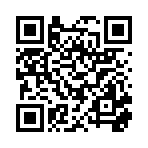 https://perm.hse.ru/ma/digitalhum/tracks
perm.hse.ru/ma/digitalhum/
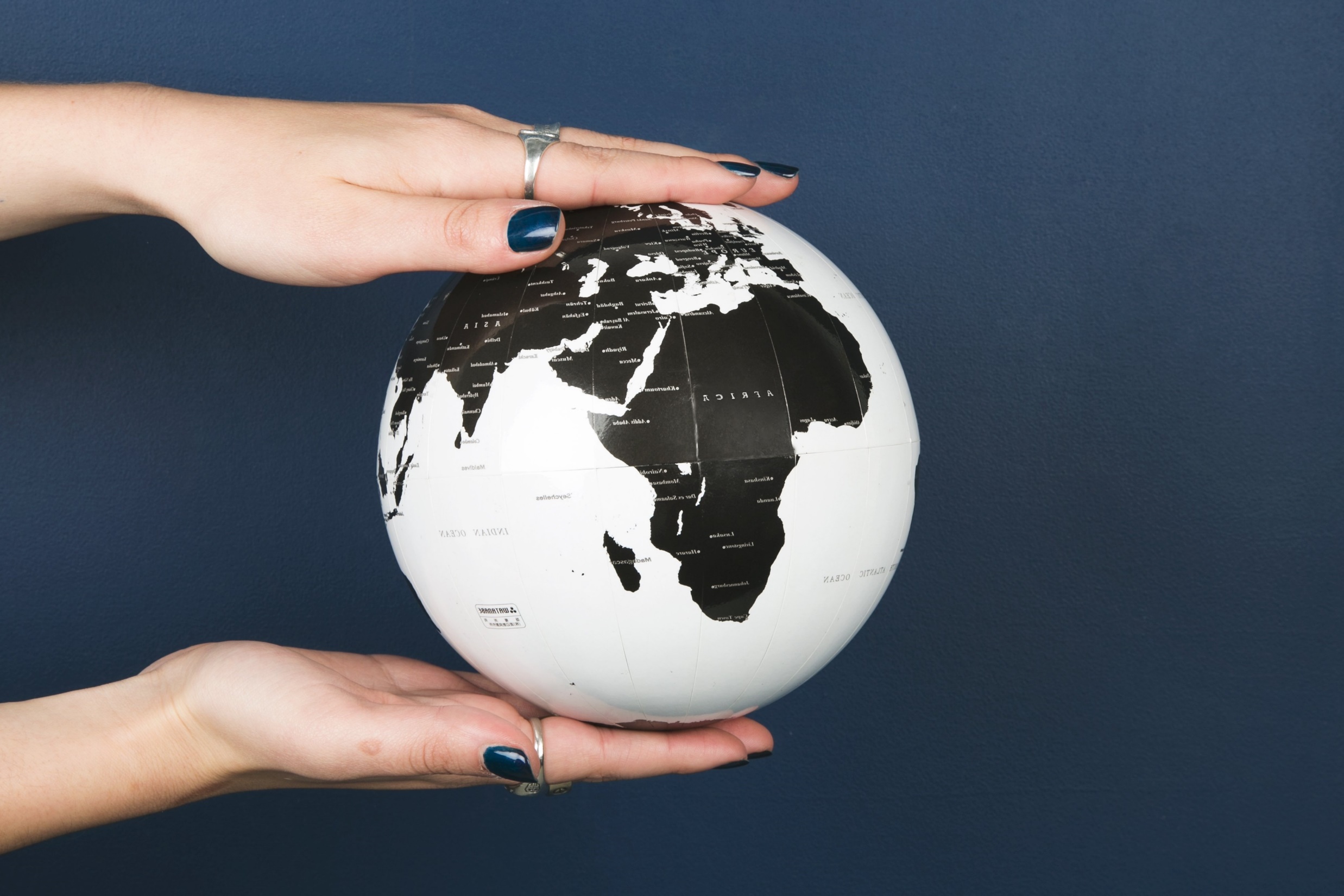 Академическая мобильность:межкампусная и международная
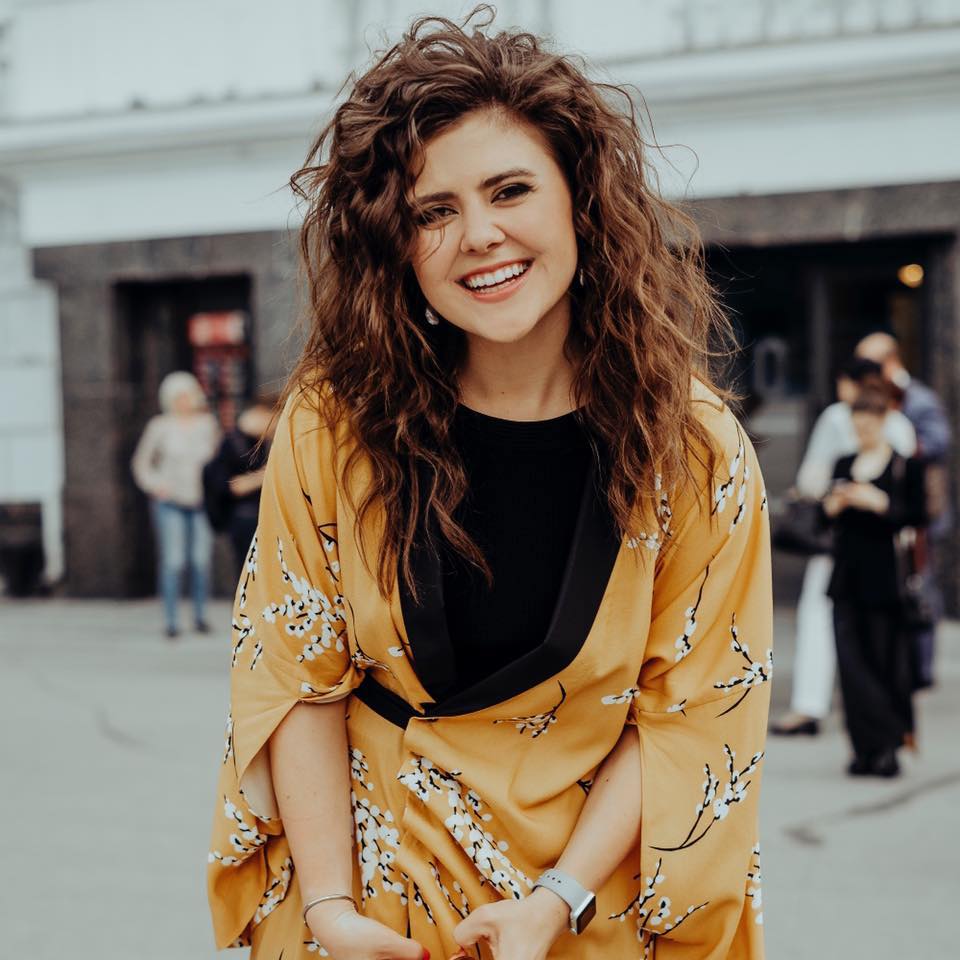 Евгения Нелюбина:«Хочешь учиться в Риме — учись в Перми»
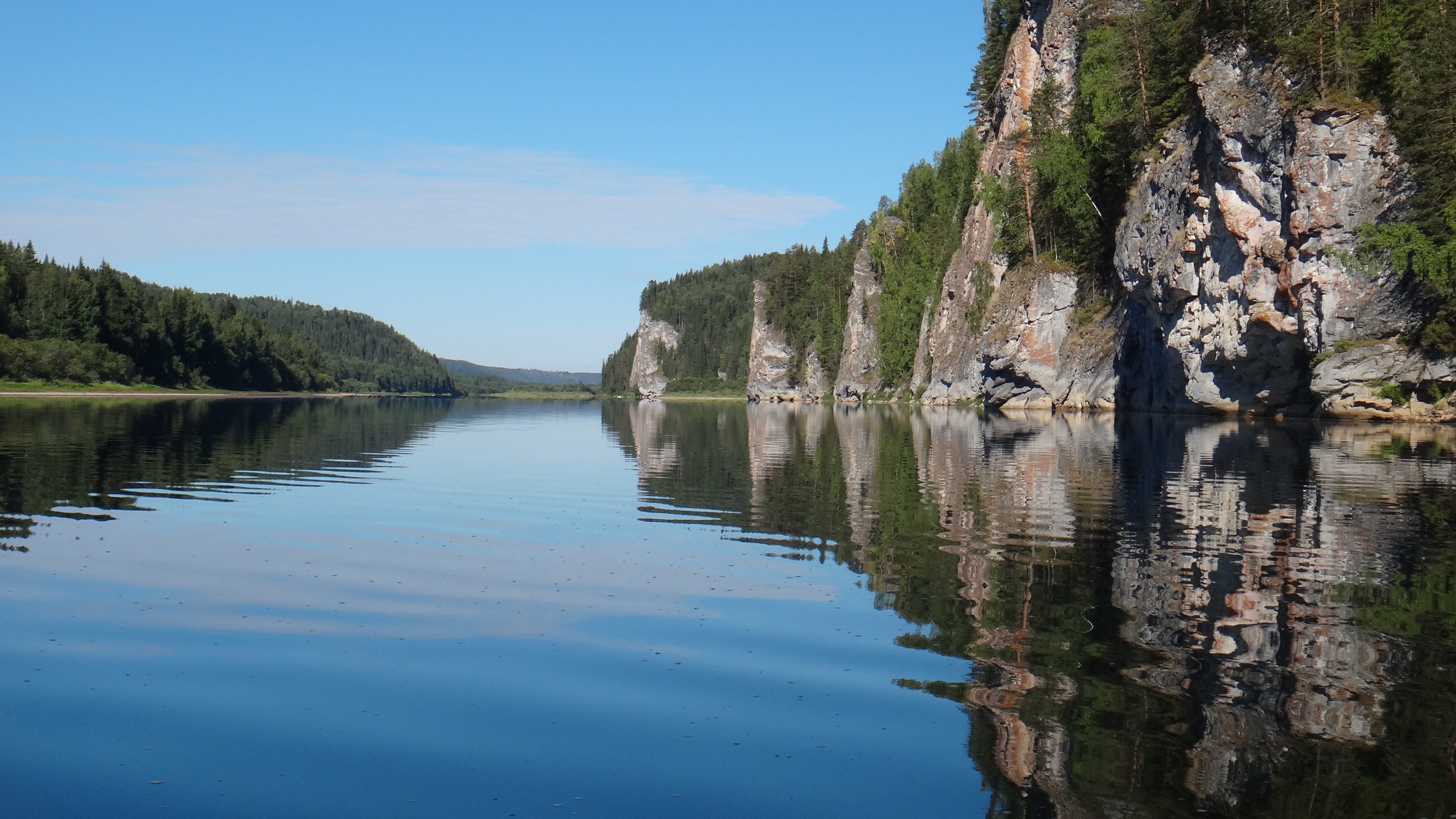 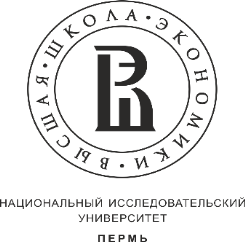 Пермь красивая
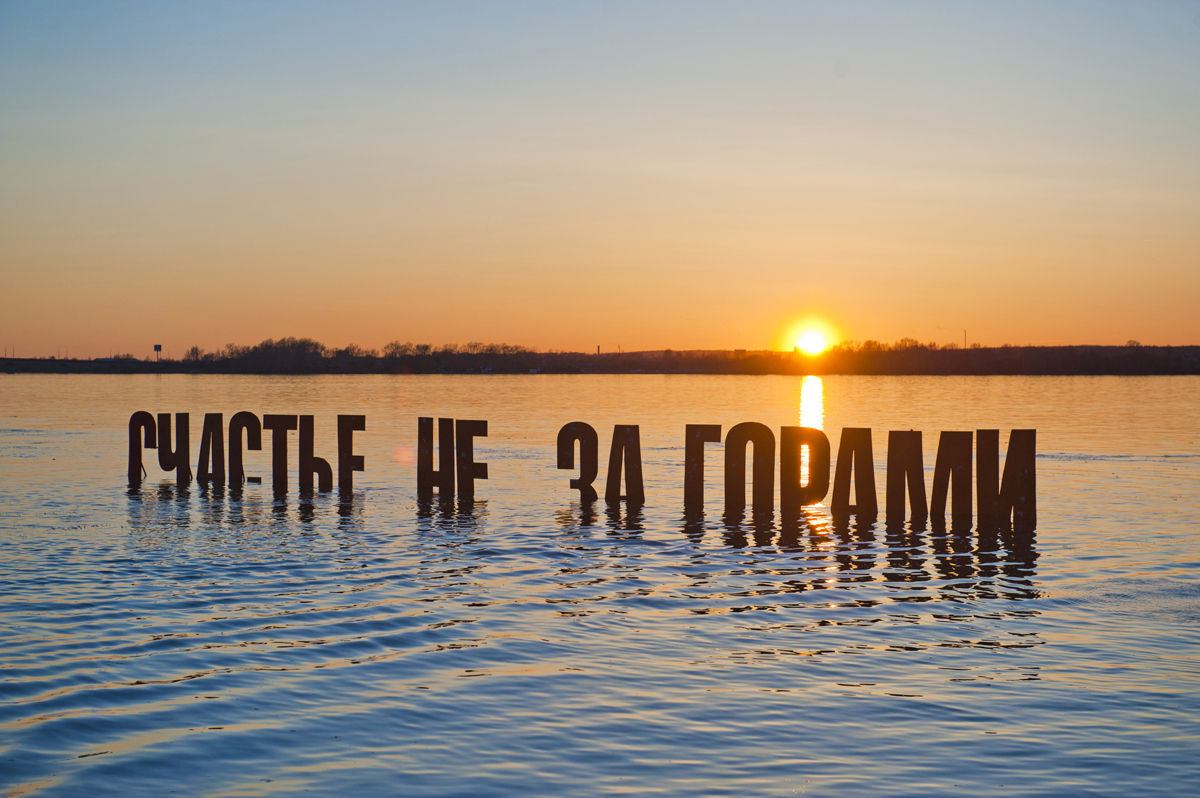 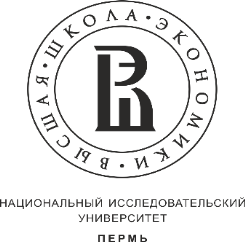 Пермь красивая
Фото: Константин Долгановский, Newsko.ru
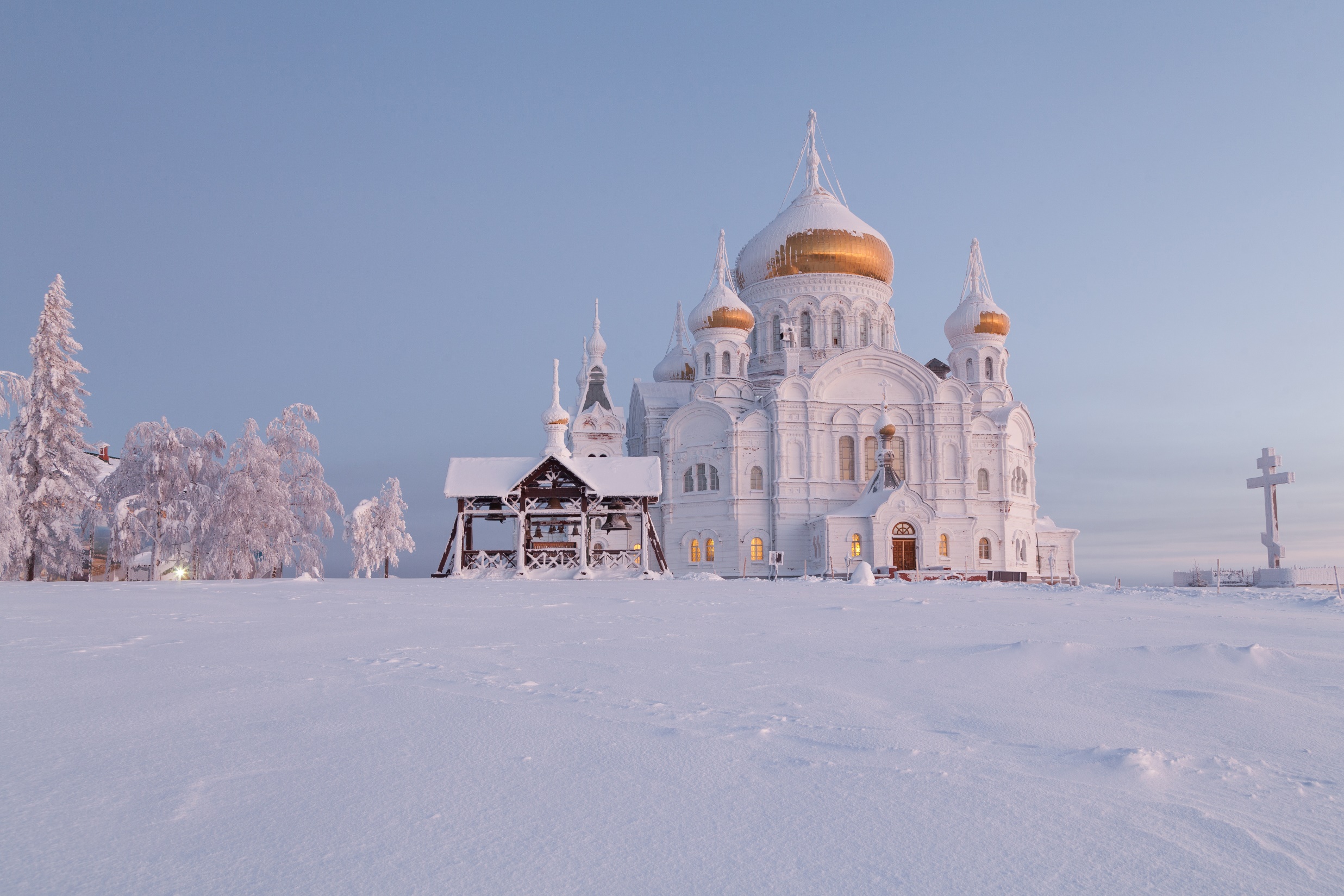 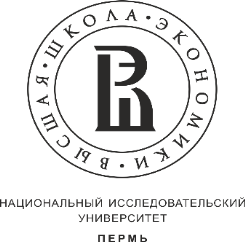 Пермь красивая
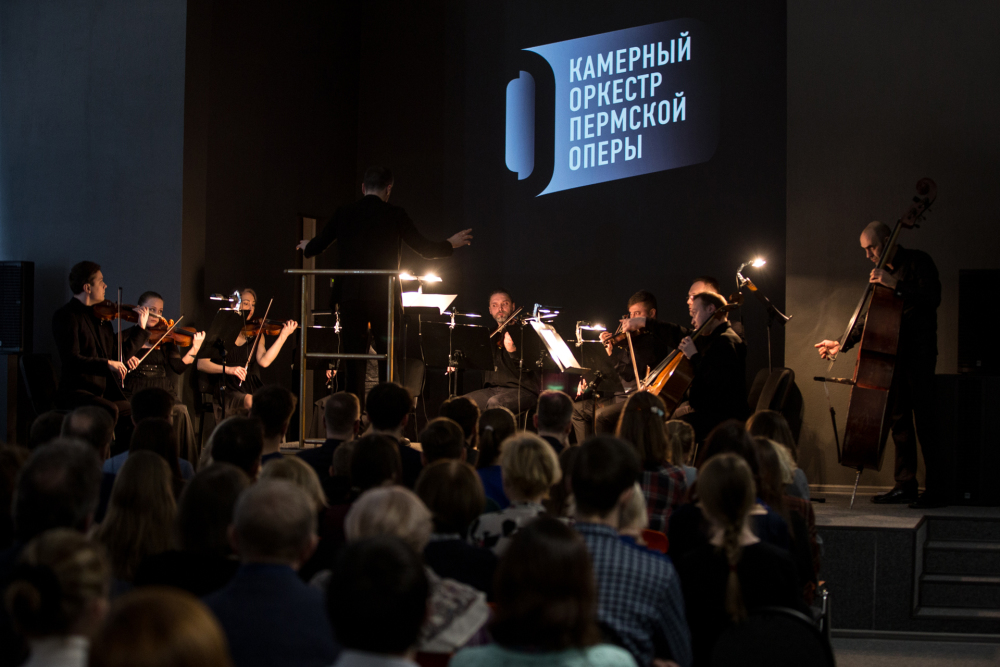 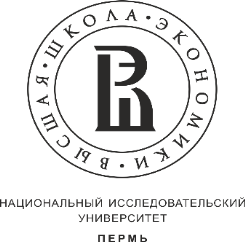 Пермь культурная
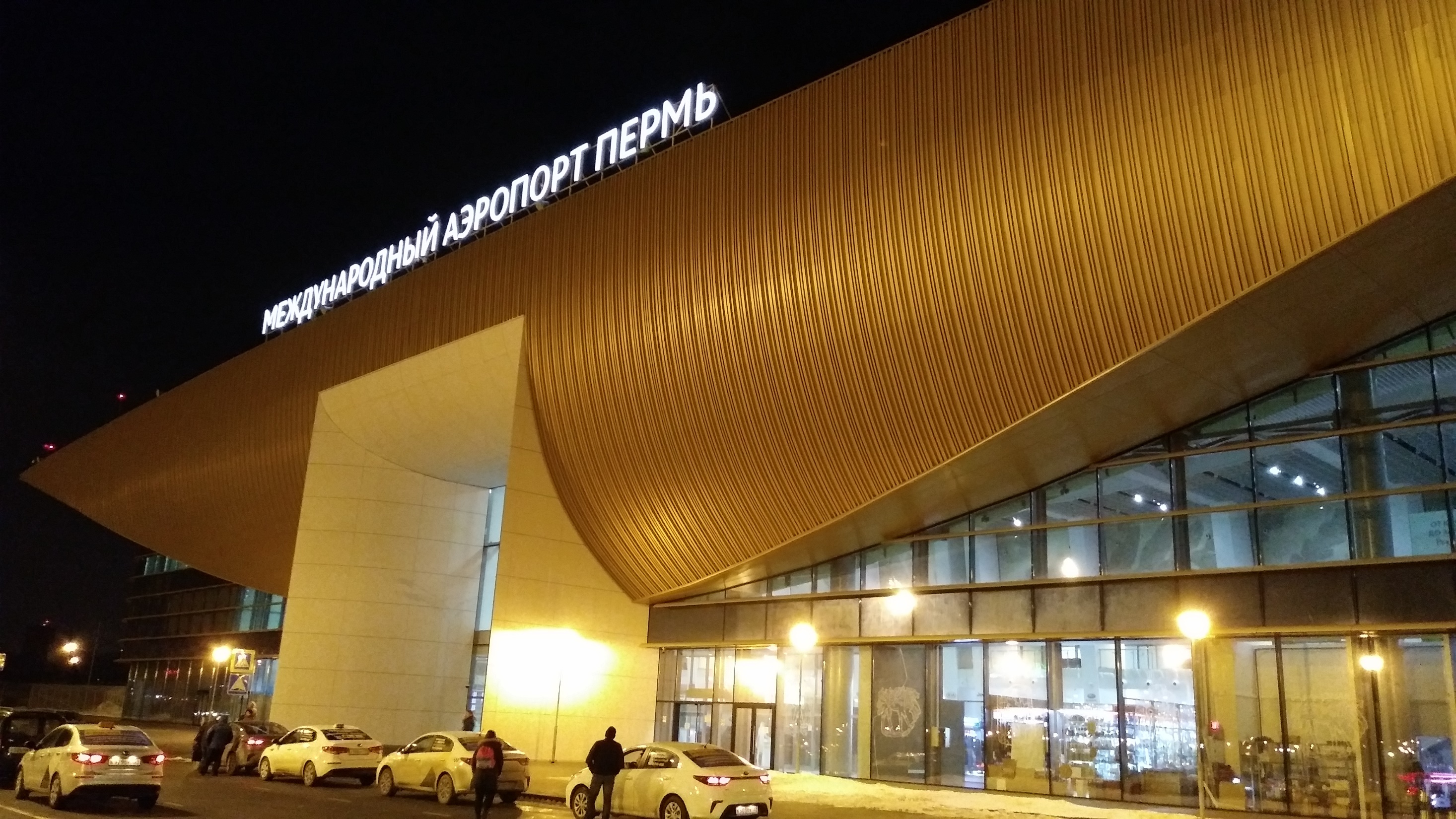 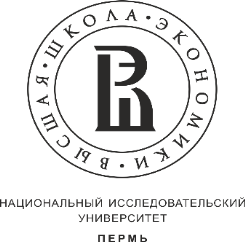 Пермь международная
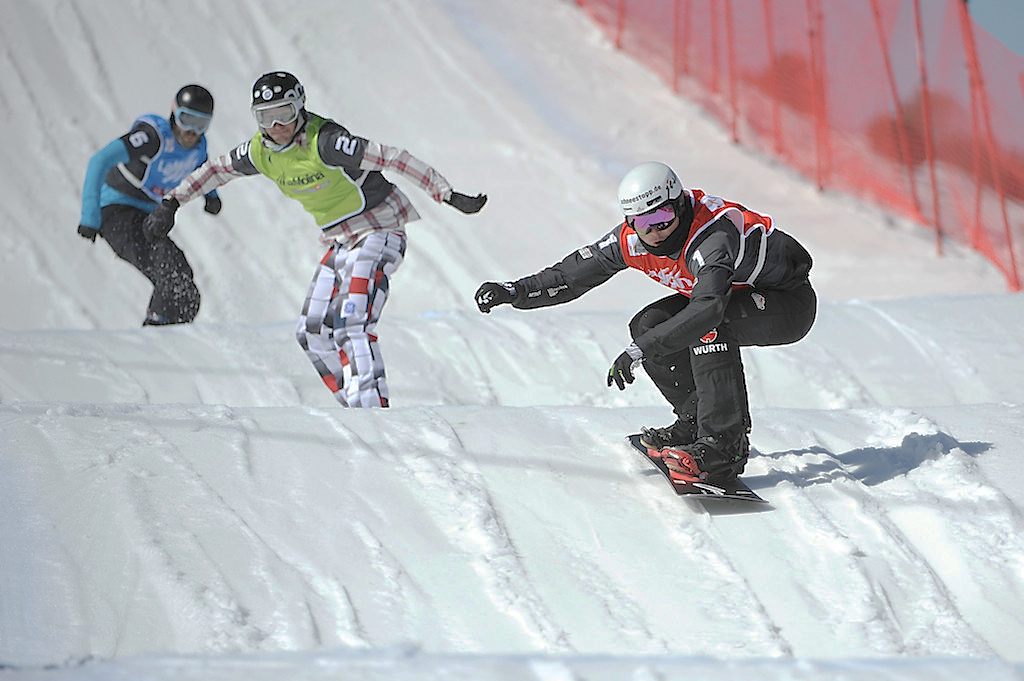 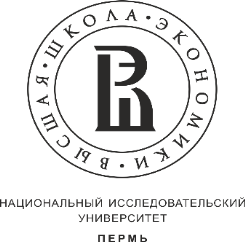 Пермь спортивная
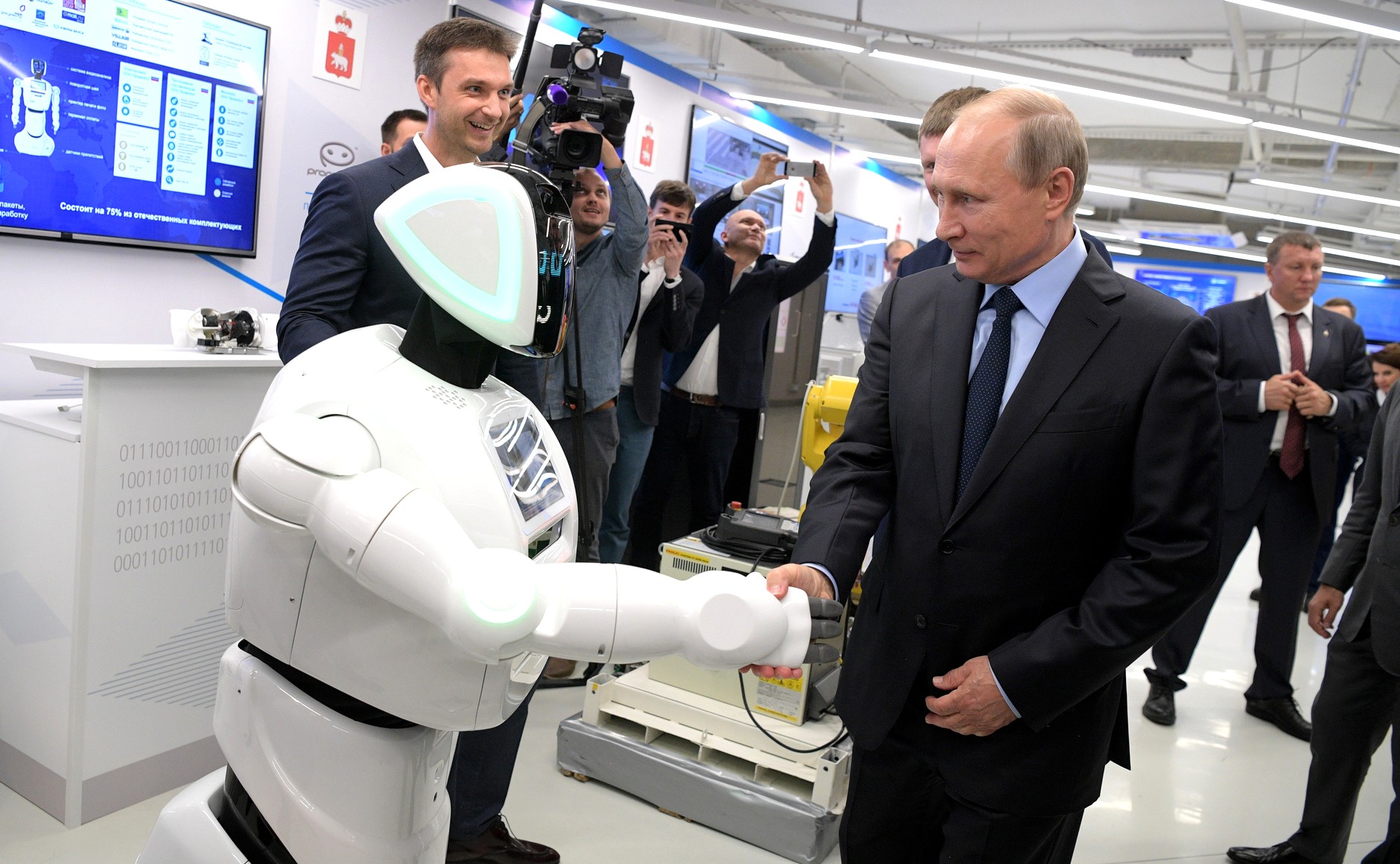 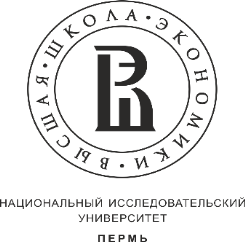 Пермь научная
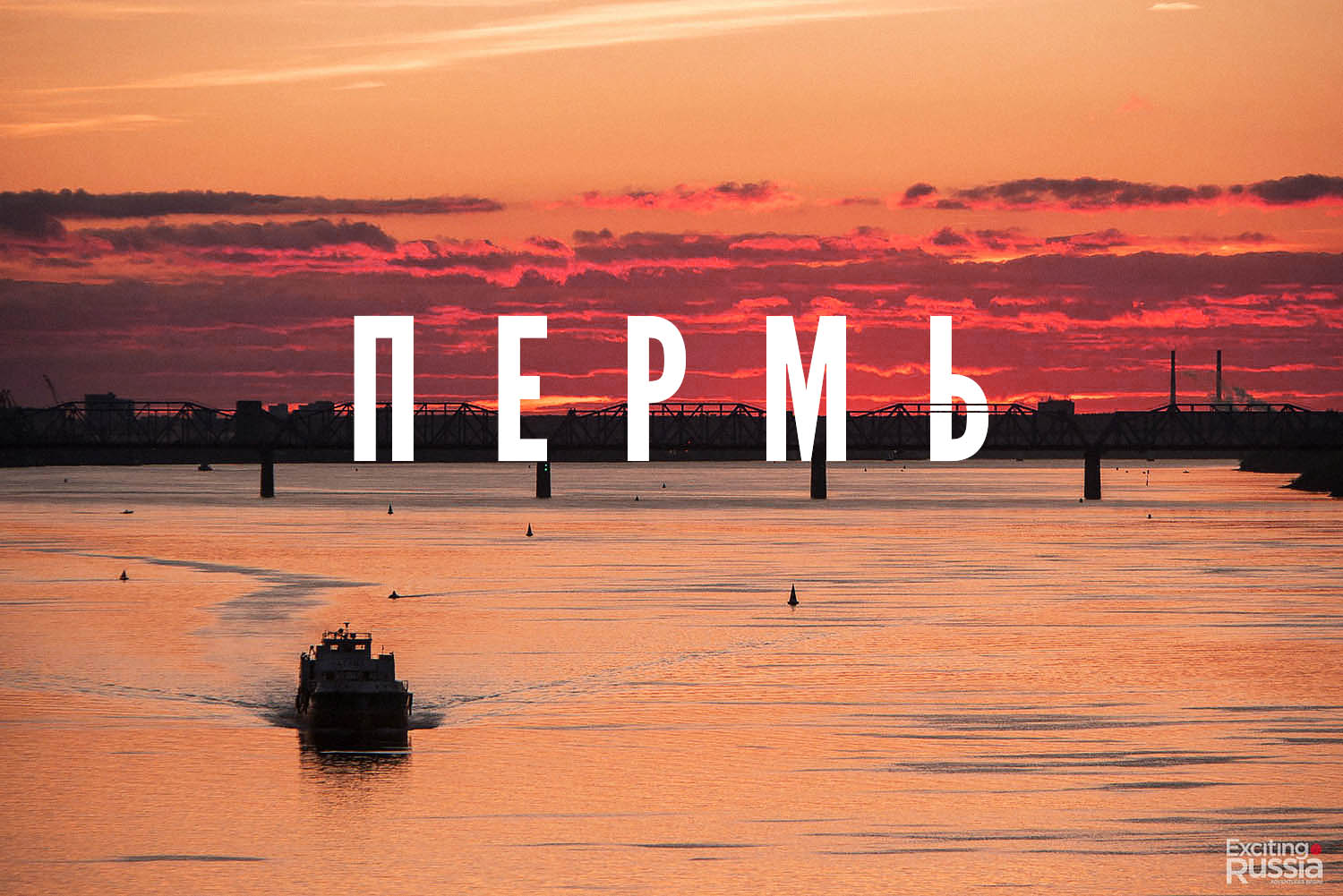 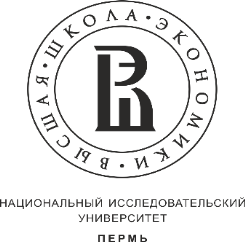 Добро пожаловать!
Подробнее о поступлении в Вышку в Перми:
Абитуриентам магистратуры НИУ ВШЭ — Пермь: https://perm.hse.ru/magistr/

Перечень вступительных испытаний:https://perm.hse.ru/magistr/portfolio

Информация о сроках приёма:https://perm.hse.ru/magistr/information 

Информация о стипендиях:https://perm.hse.ru/educational_methodical/stip
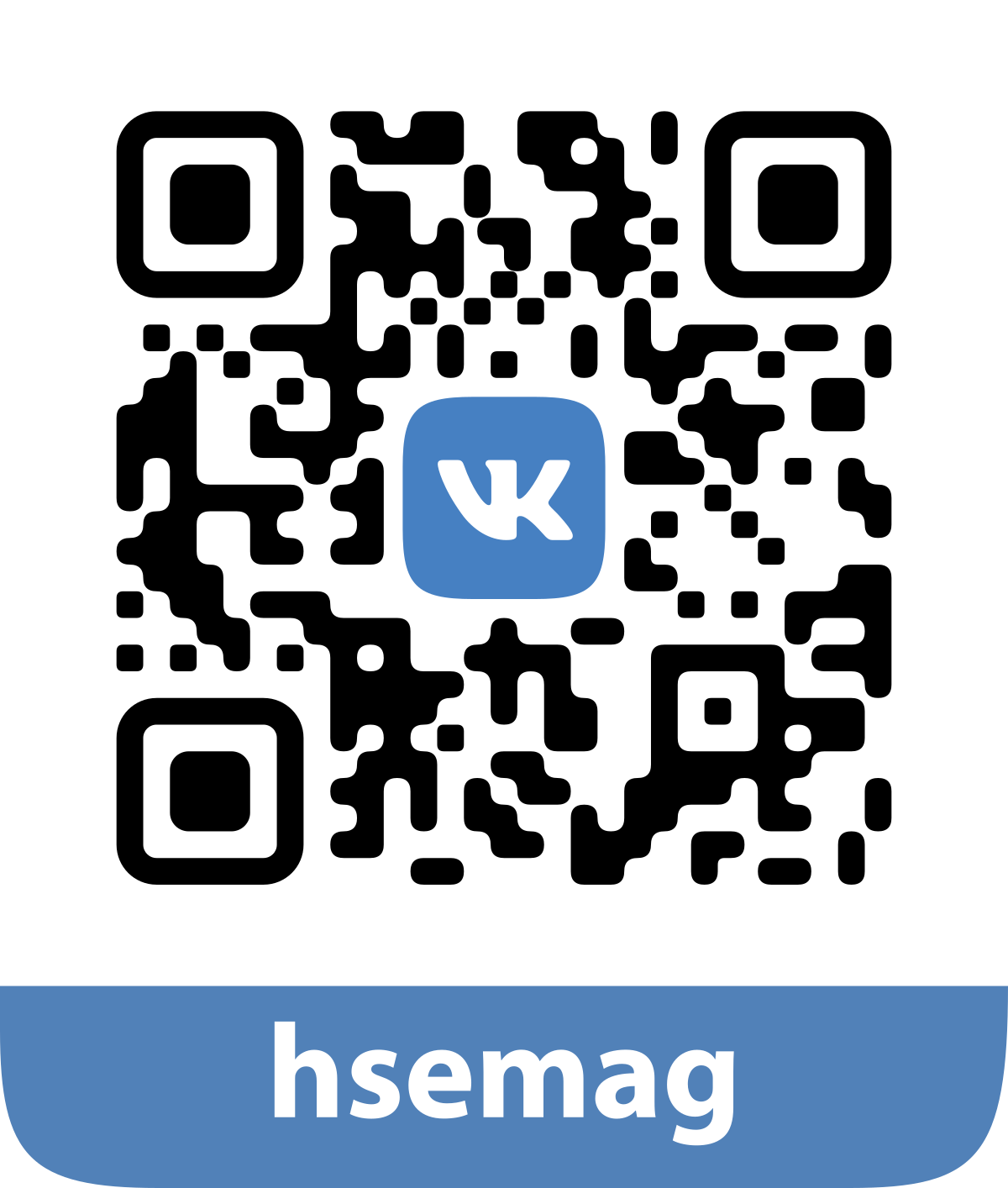 Остаёмся на связи:
Сайт: perm.hse.ru 

Магистратура НИУ ВШЭ — Пермь в ВК: vk.com/hsemag 

Цифровые методы в гуманитарных науках: perm.hse.ru/ma/digitalhum